The “Modern” Role of the Church
Gateway Baptist Church
7 February 2018
Why are we here?
Last September, we talked about disenchantment: how rational and industrial progress are making it harder for people to think and relate spiritually.

Today we are going to look at how that progress set up a straw-man version of Christianity to knock down.  The same sentiments are still around.
Do you know where the word “fundamentalism” comes from?
Do you know where the word “fundamentalism” comes from?
Around 1910 as a lay-person’s reaction to liberalism (Higher Criticism) denials in seminaries of:
The inspiration of the Bible by the Holy Spirit and the inerrancy of Scripture as a result of this.
The virgin birth of Christ.
The belief that Christ's death was an atonement for sin.
The bodily resurrection of Christ.
The historical reality of Christ's miracles.
What Happened?
Since the Middle Ages, Western Culture has had progress as an ideal. Empowered by the industrial and scientific revolutions, leading thinkers tried to turn the ideal of progress into present reality wherever they could.  Progress without the foundation of tradition.
[Speaker Notes: Ex: Publicly denouncing other people’s sins, giving them an opportunity to repent]
Eiffel, Disney, and Freud
Eiffel: use modern materials and techniques to surpass the height of cathedrals and pyramids.
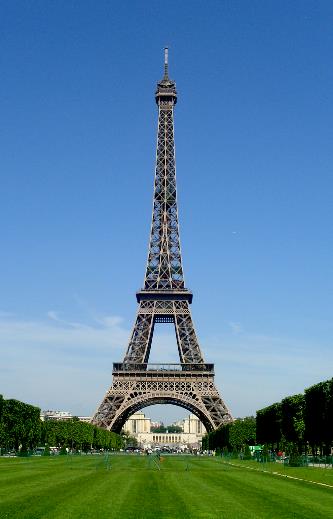 Eiffel, Disney, and Freud
Freud: Abstract from case studies to laws of nature for mental illness.
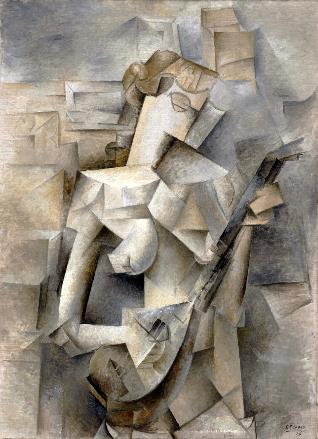 Eiffel, Disney, and Freud
Disney: Leaders of science, technology, and industry will create the best possible living environment.  It will be cloned to create perfect community.
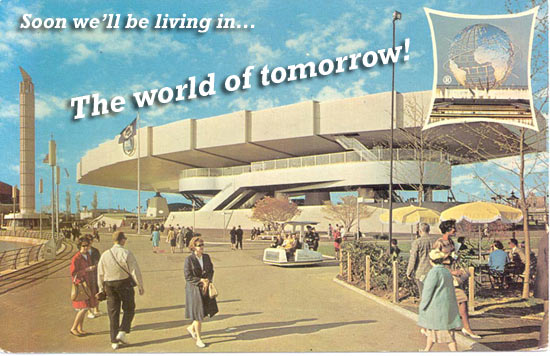 References:
Inside Walt Disney's Ambitious, Failed Plan to Build the City of Tomorrow

Imagineering the Future: Walt Disney's Obsession with Building a Better Tomorrow
What is the use of Christianity?(According to Modernism)
A template for social order and morality
Myths for children and the uneducated
Until someone gets a better idea, the de facto reason behind unexplainable notions:
	creation, consciousness, laws of nature
Modernism failed
“Social Darwinism”   eugenics
Technology  nuclear and biological threats
Tuskegee syphilis experiment
McJobs
Pruitt-Igoe
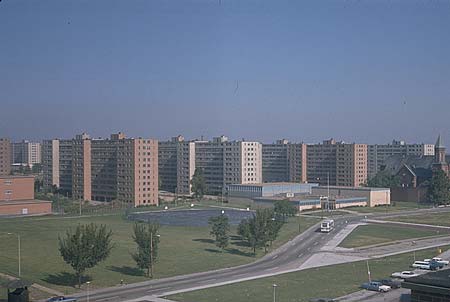 Questions